Product Quality
Quality is an important product objective, but quality can mean different things for different products, such as durability, precision, aesthetic appeal, and so on.  What does quality mean for the following Products?
Smart phone
Pop-up tent
Athletic Gear
Vacuum cleaner
Pet food
College Education
Smart Phone quality
Features and Innovation
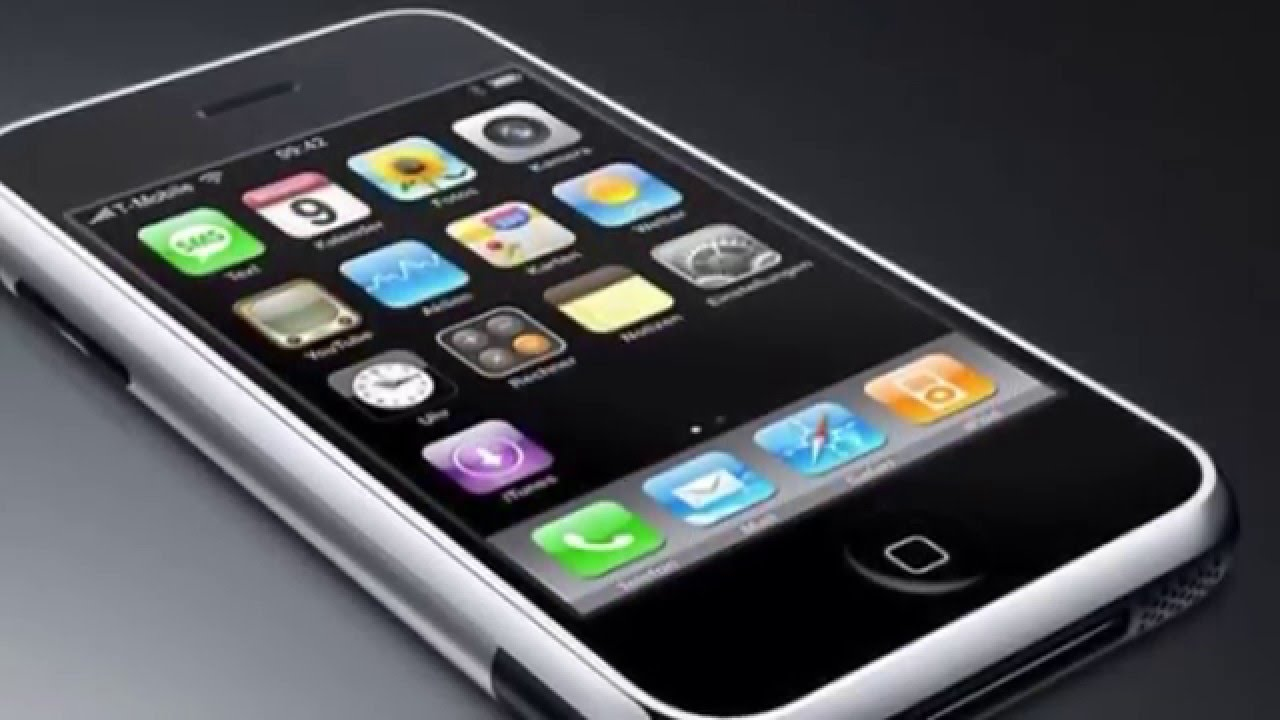 Display
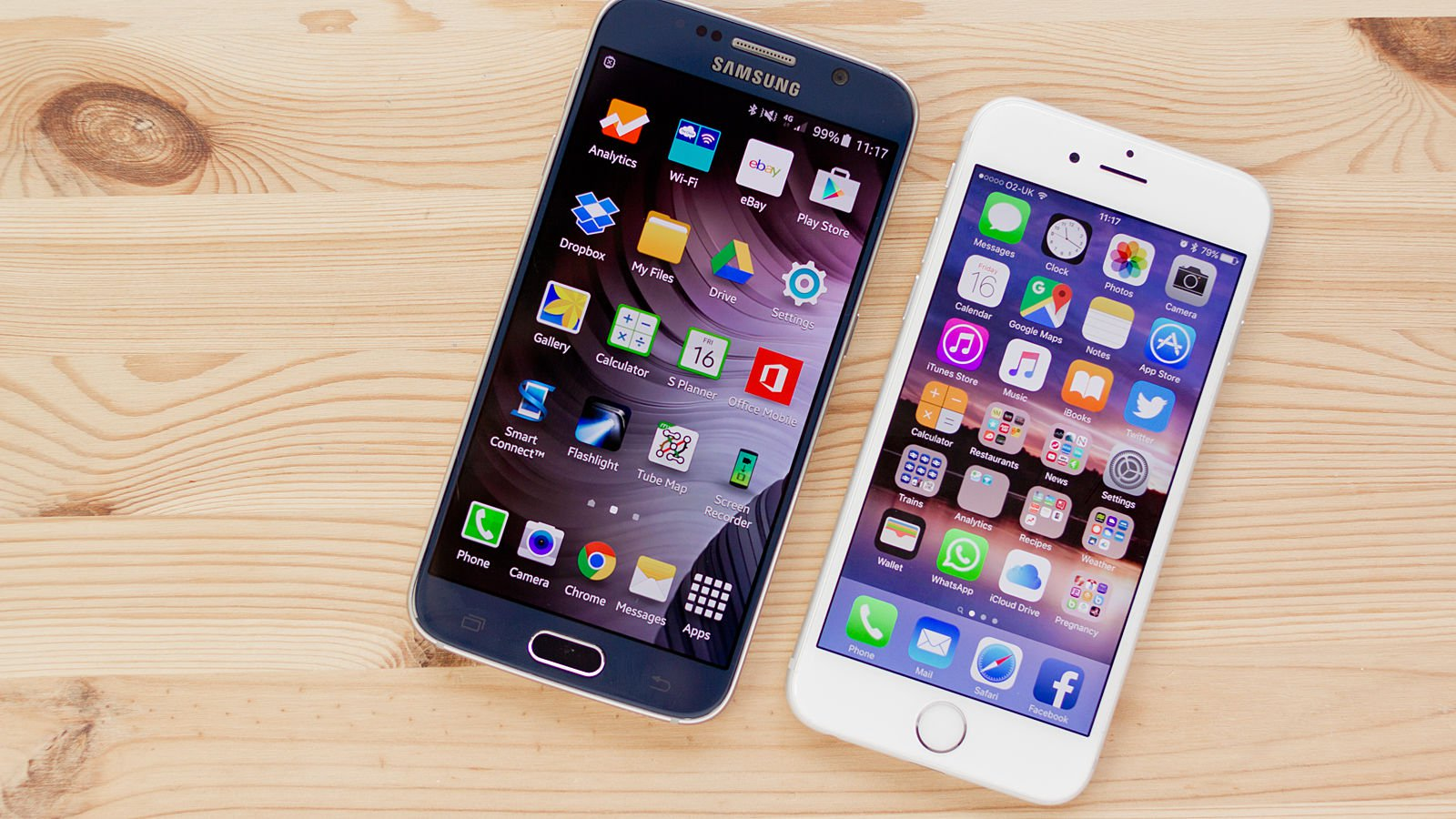 Newer models, bigger screens
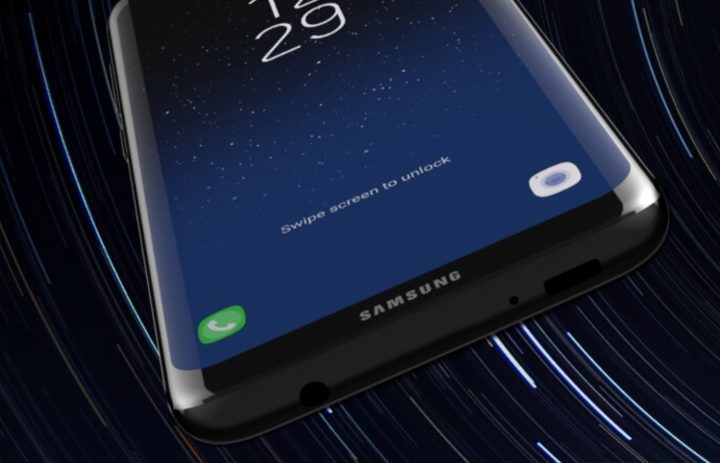 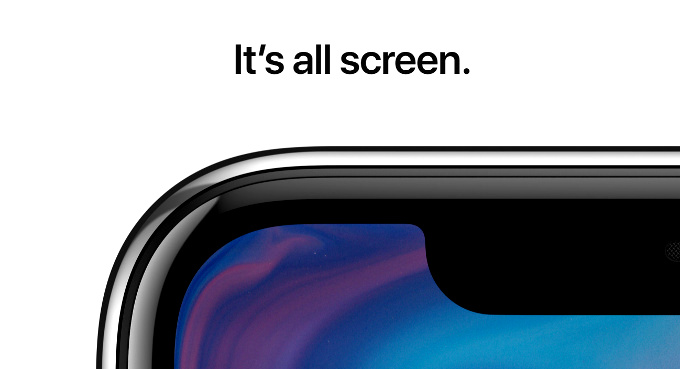 Better but simpler Cameras
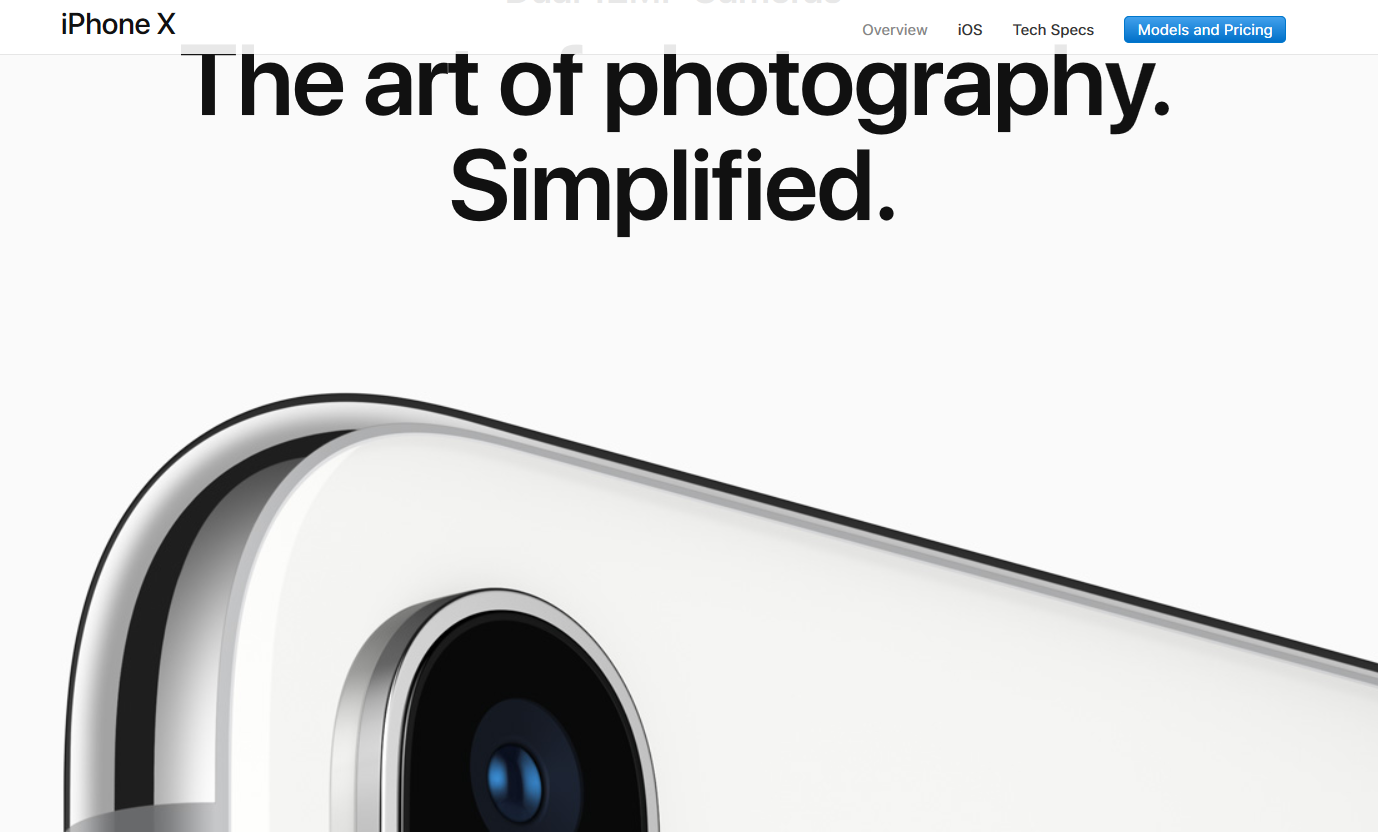 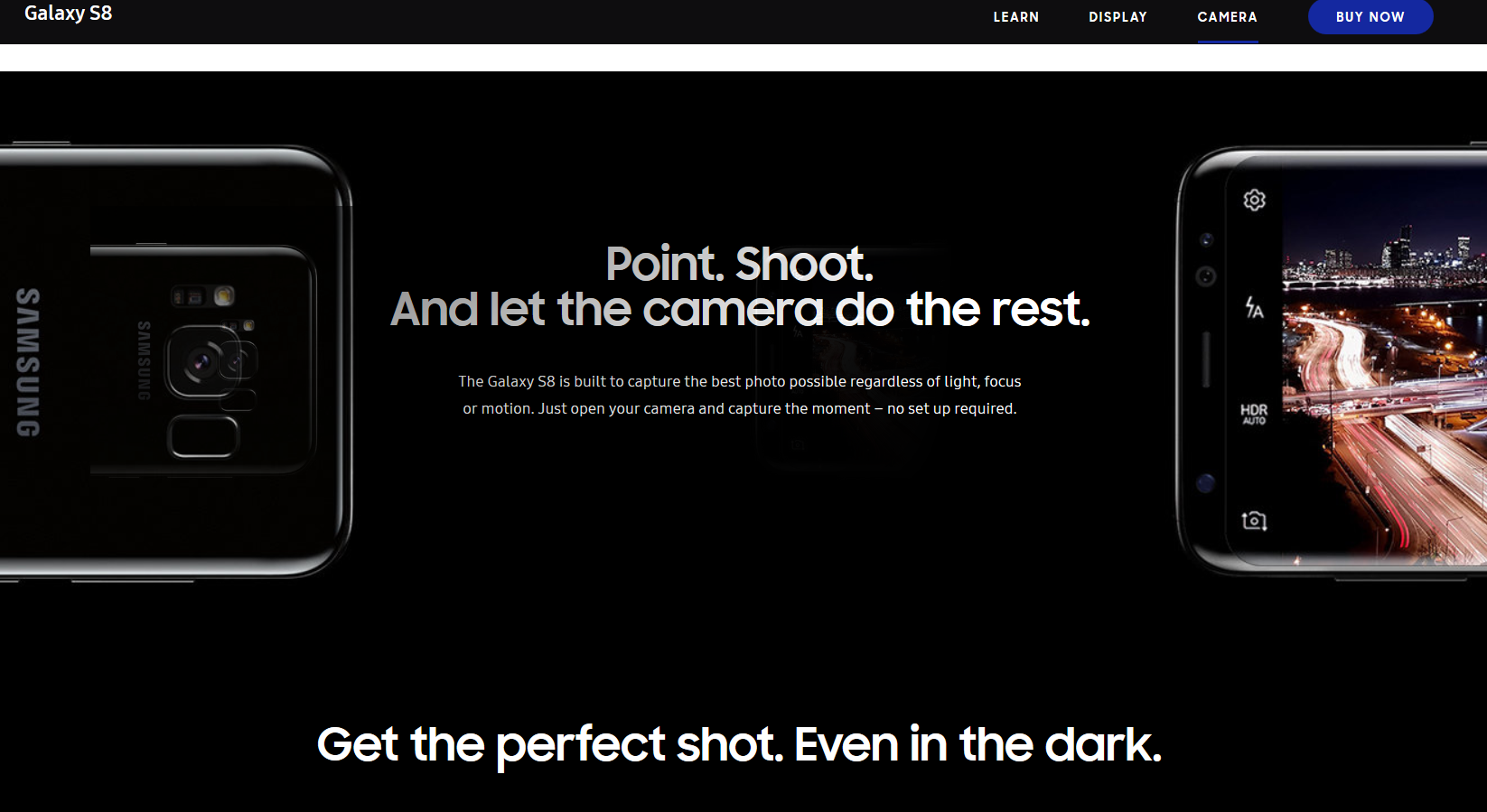 What consumers actually want in quality
Longer battery life
More durable device
Better security
Better quality with batteries and charging
But what about battery life?
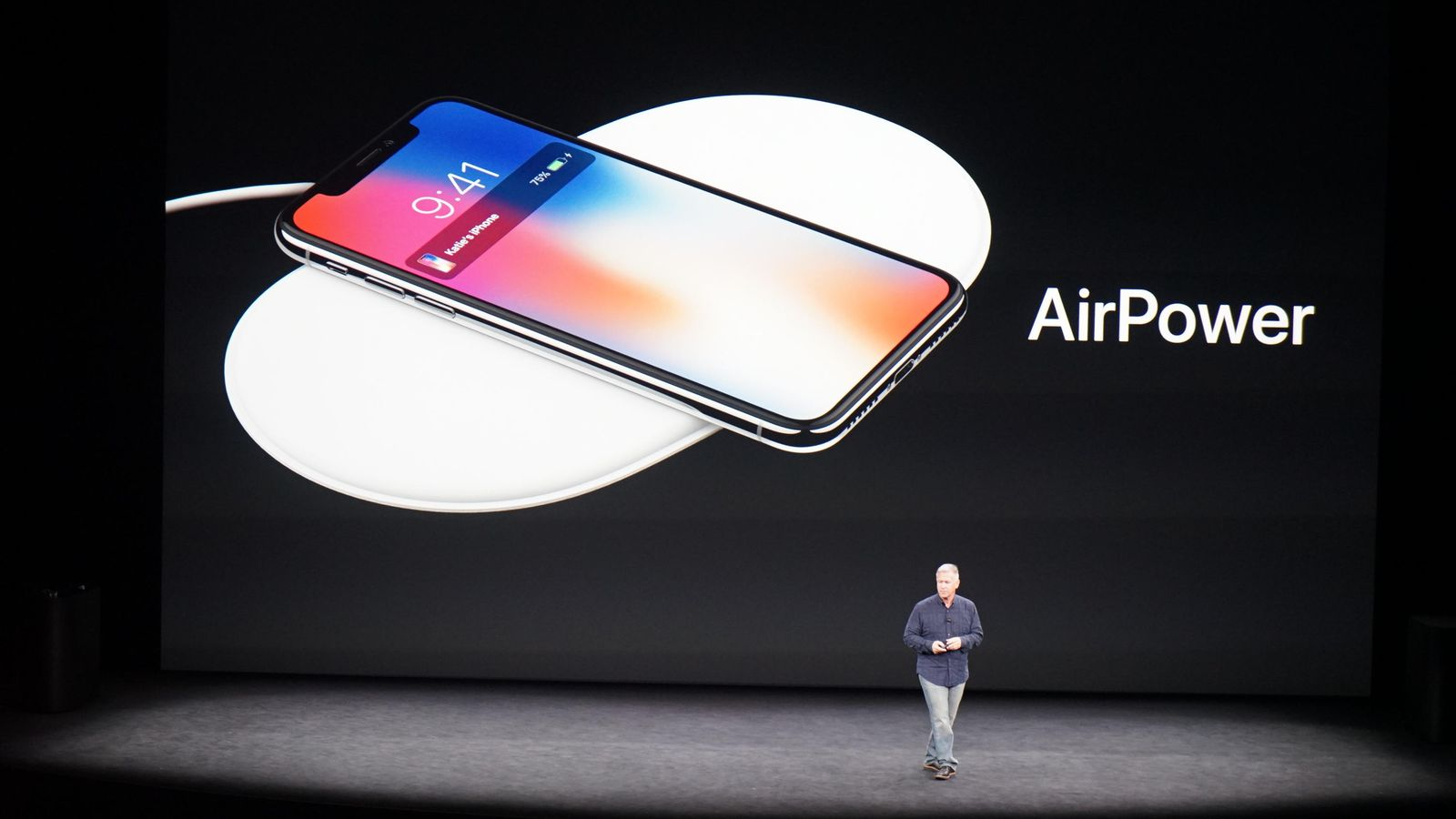 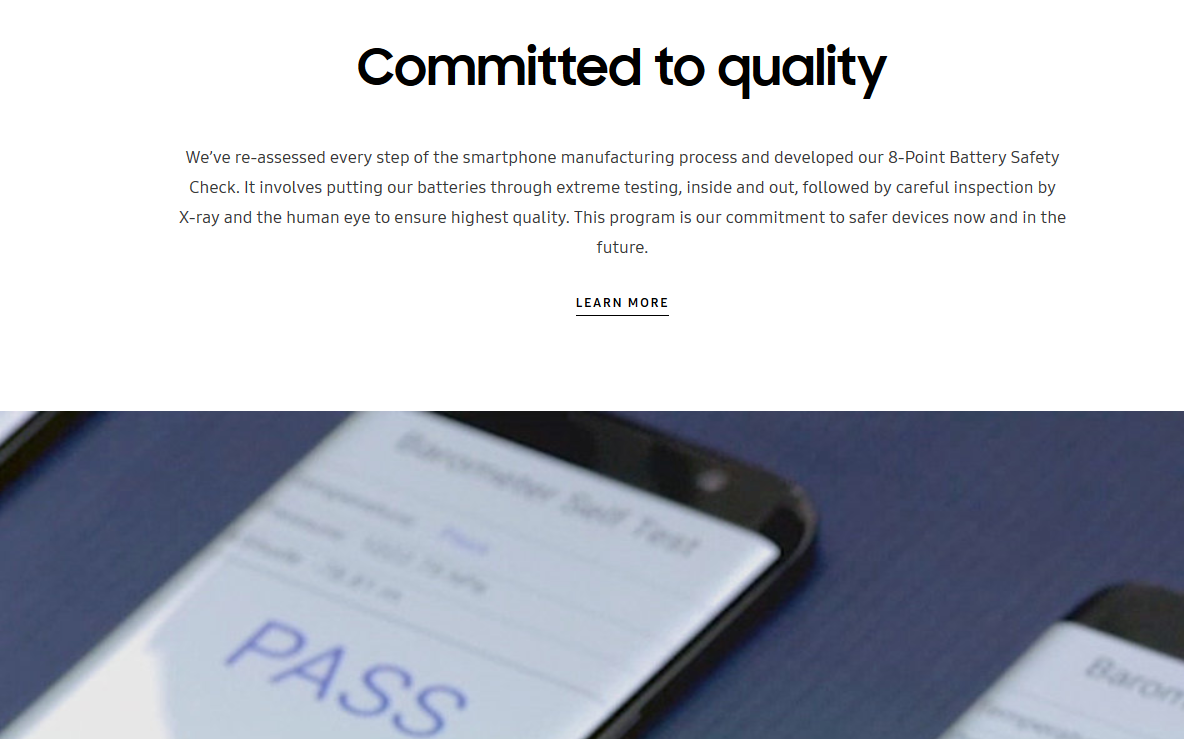 More durable
Samsung Galaxy S8?
Better Security
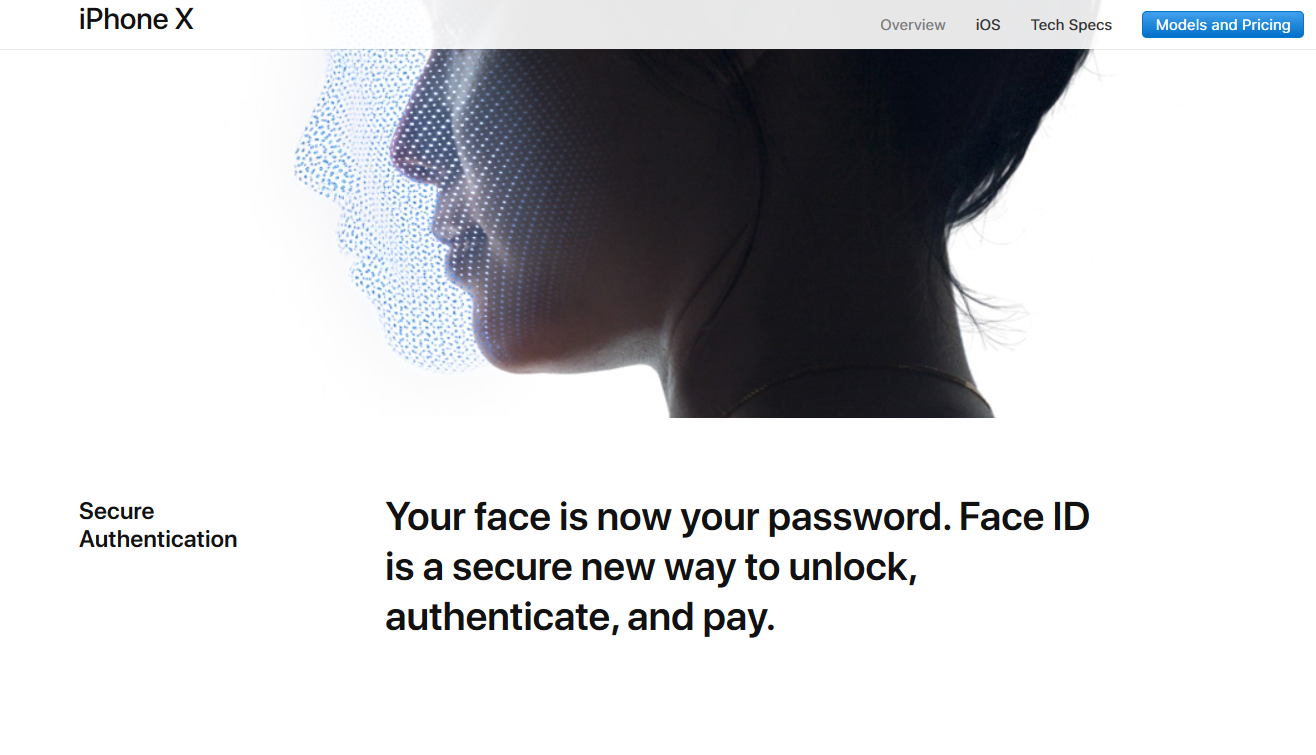 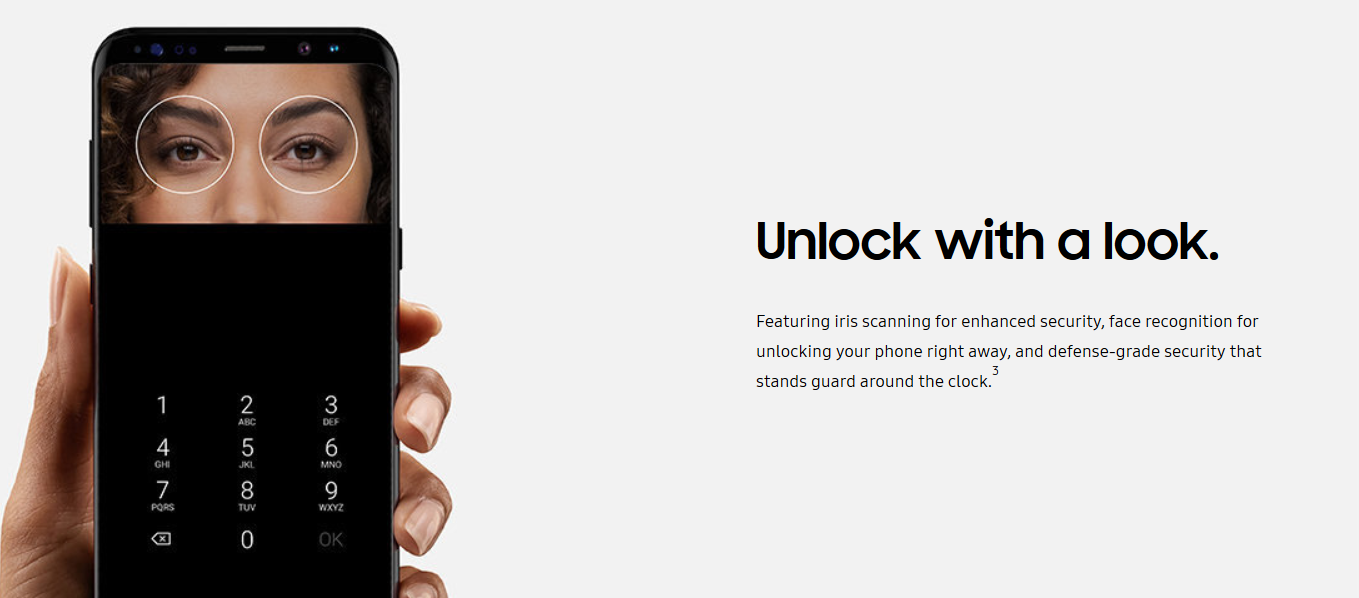 But how secure is your information on the network/cloud?
Pop-up tent Quality
What is a pop-up tent?
A tent that can be assemble and used in less than a couple minutes
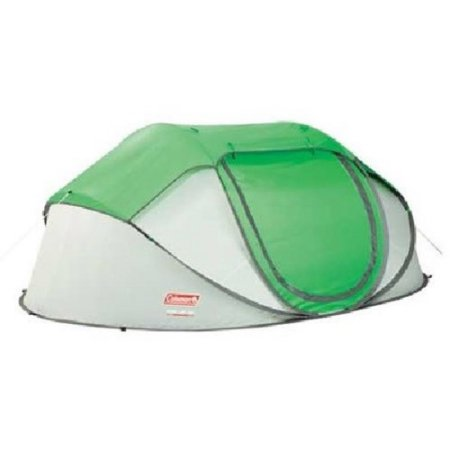 Durability and function
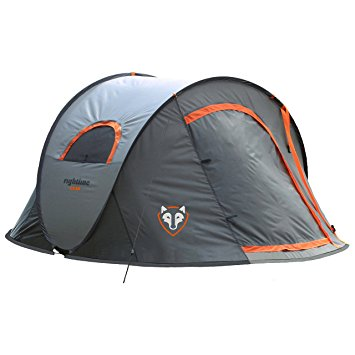 Materials
Usually made from layers of polyester and mesh.
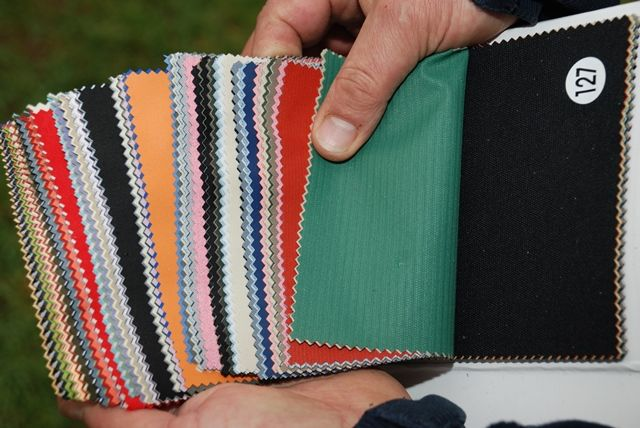 Stitching and seams
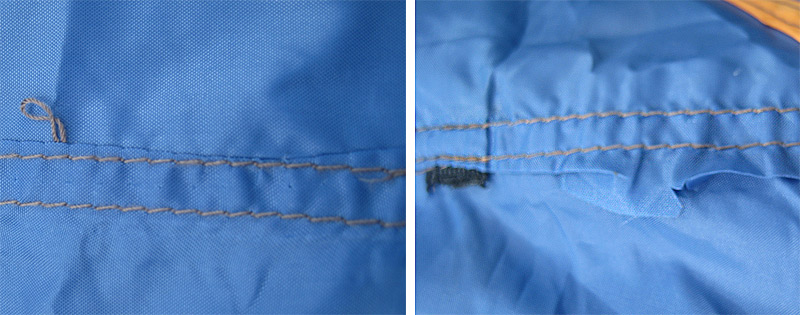 Ratings
3 Seasons
4 Seasons
5 Seasons
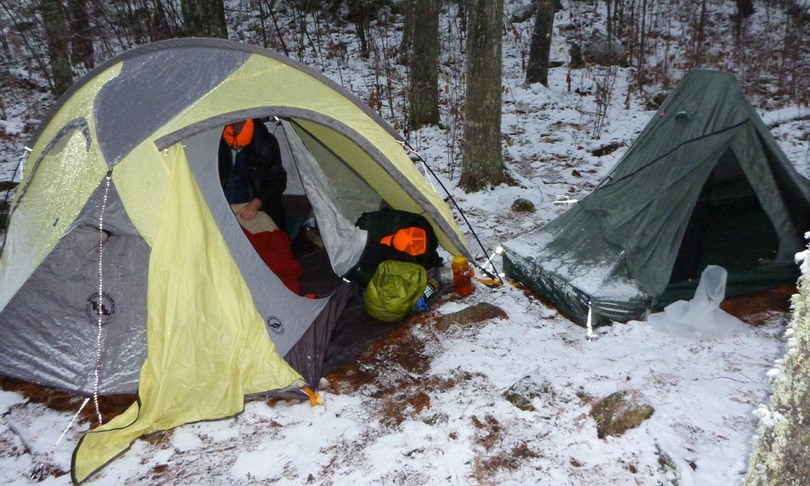 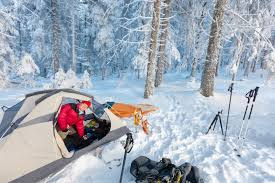 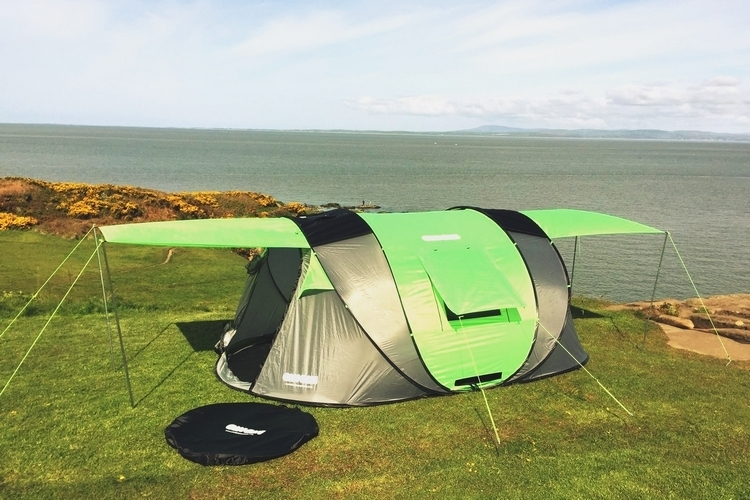 Athletic Wear Quality
Aesthetic appeal and comfort
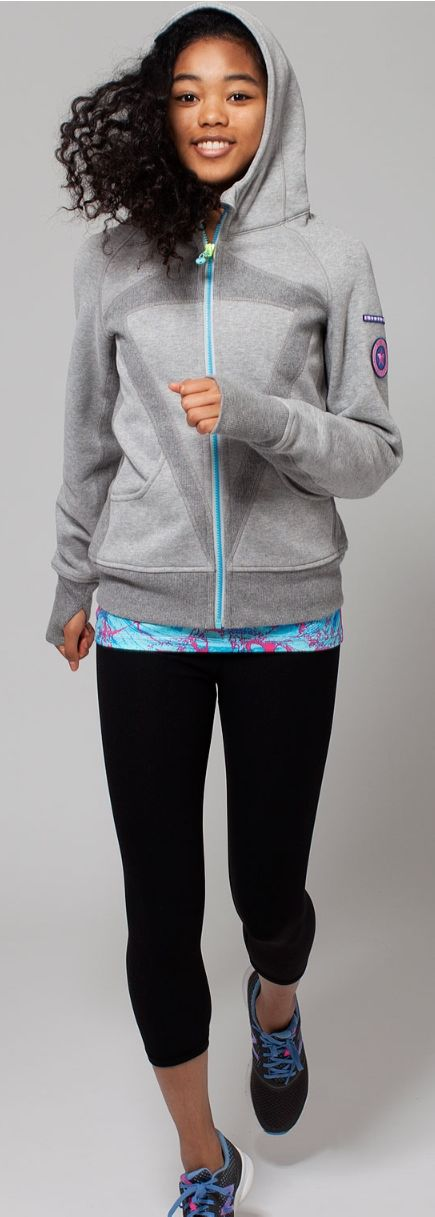 Athleisure fashion
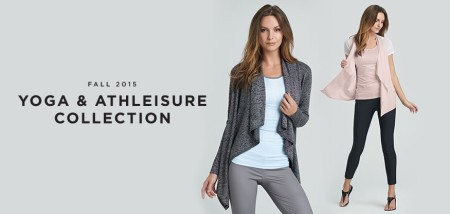 Lululemon
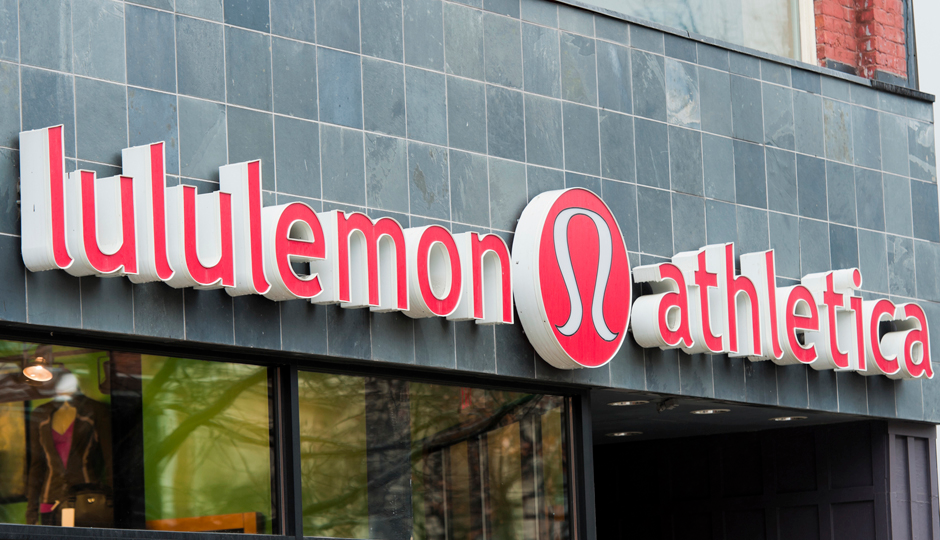 Better Comfort Technology
faster moisture absorption Fabrics
Fabrics that don’t absorb odors
Designed to be better fitting
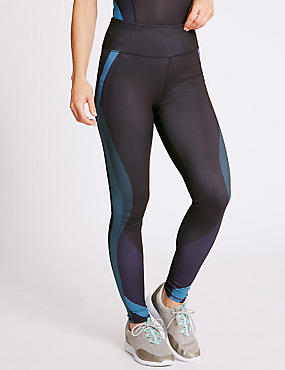 enclothed cognition
The better the clothes look, the better the confidence 
More fashionable, the better the athlete
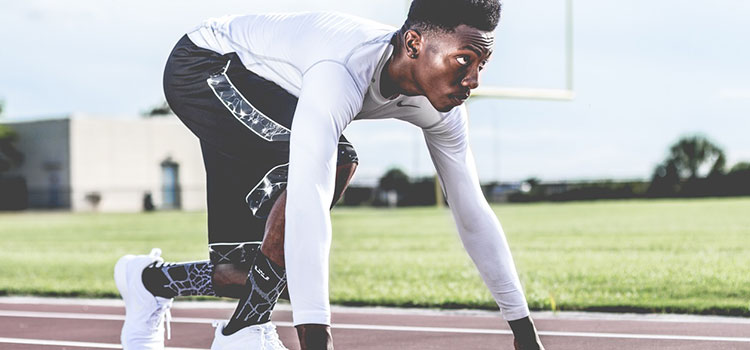 Lifestyle and brand loyalty.
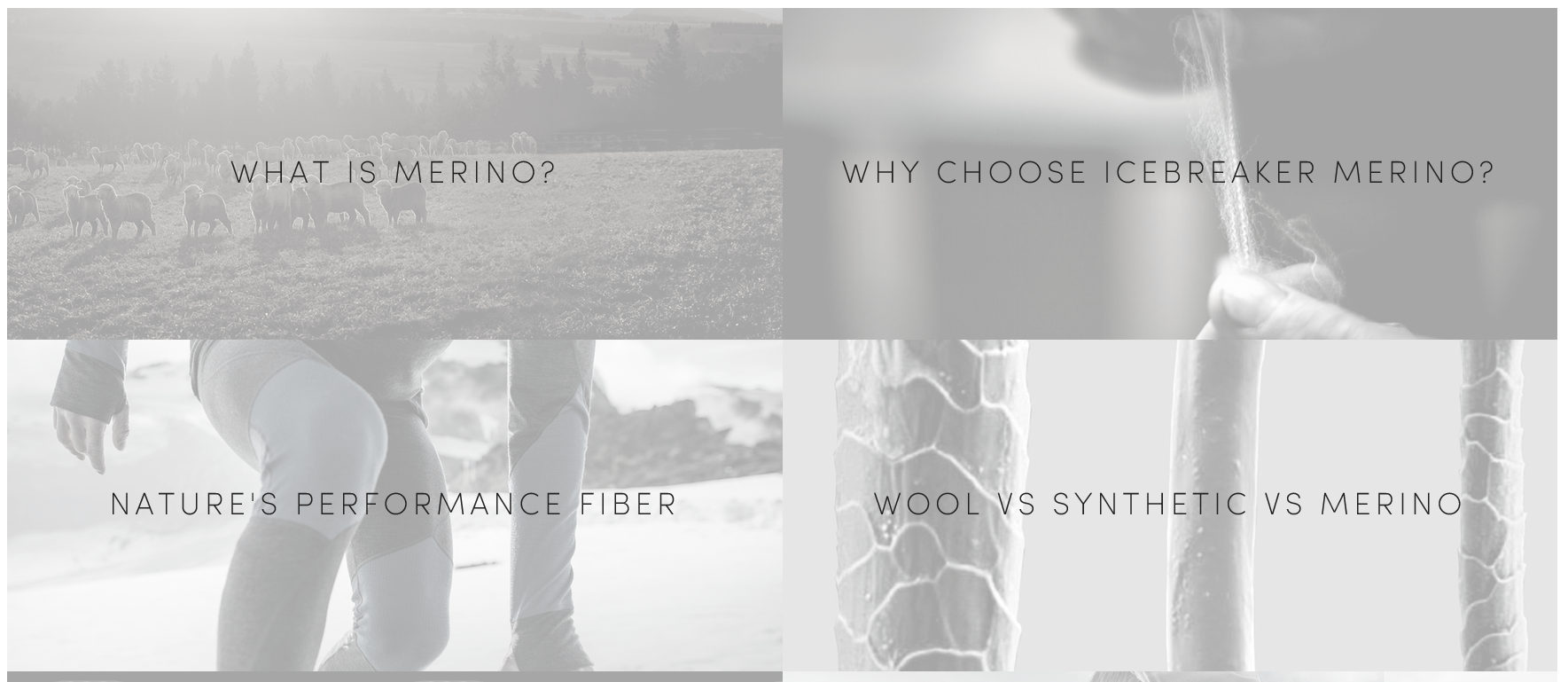 Vacuum cleaner quality
Efficiency and features
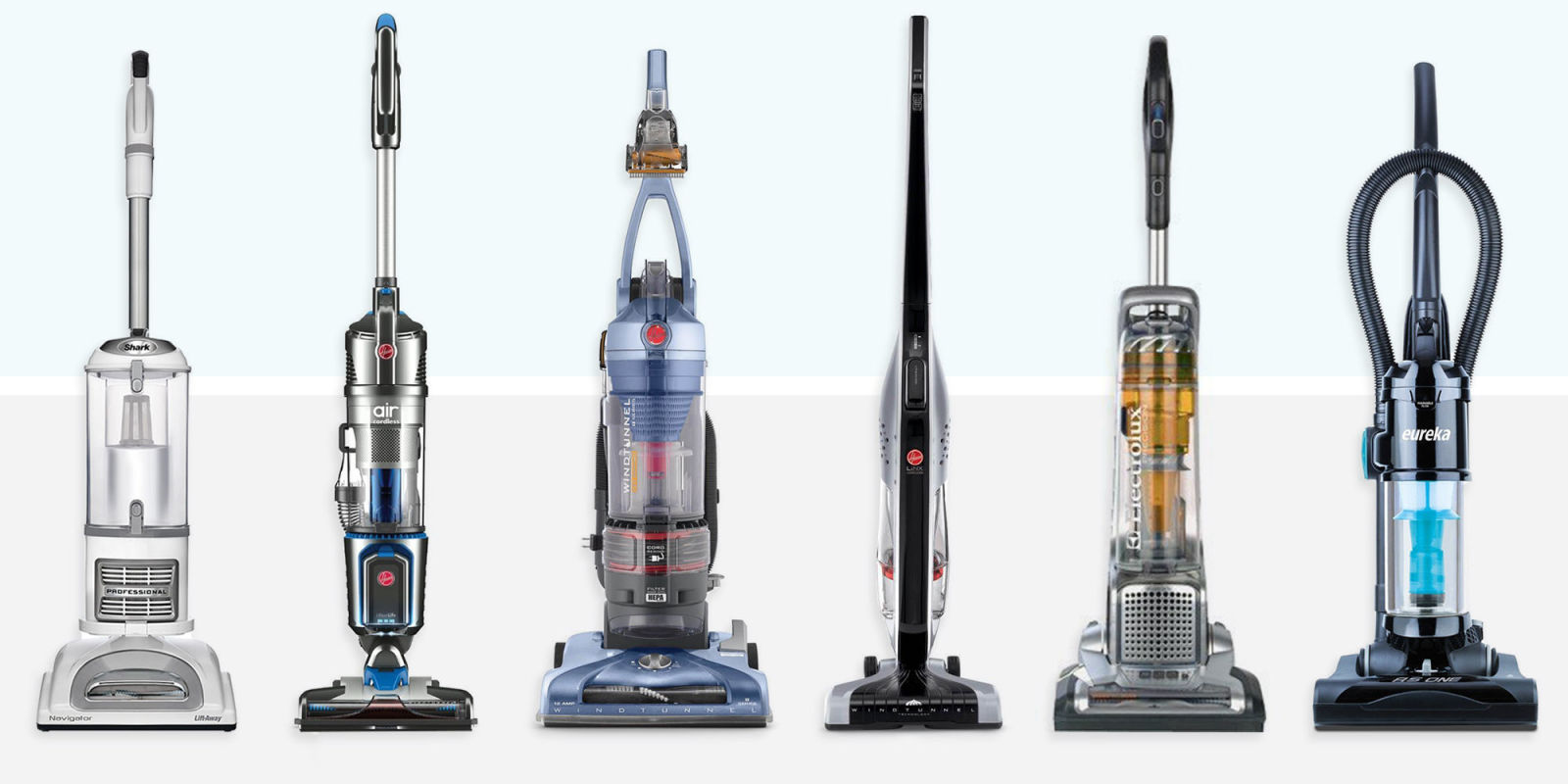 Dyson
“Dual Cyclone” vacuum in 2002
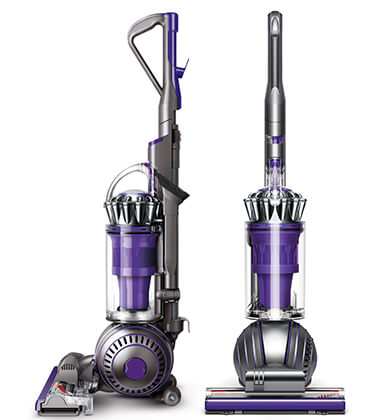 Features that determine quality
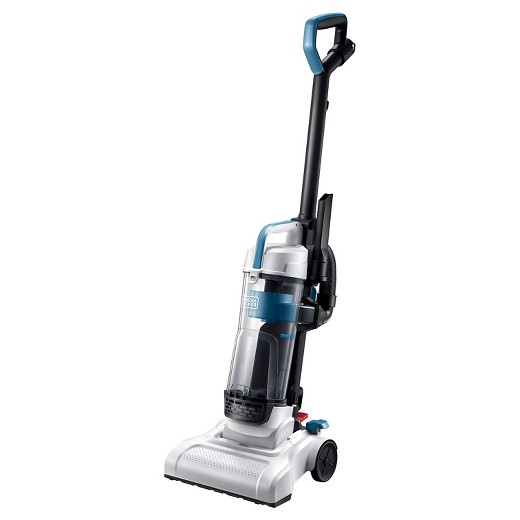 Suction power
Maneuverability
Dust and debris removal from vacuum
Power cord length and management
Vacuum attachments
Robotic Vacuums
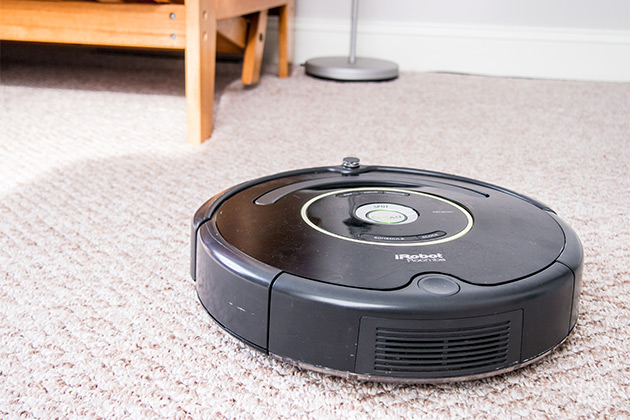 Pet food quality
Nutrition and ingredients
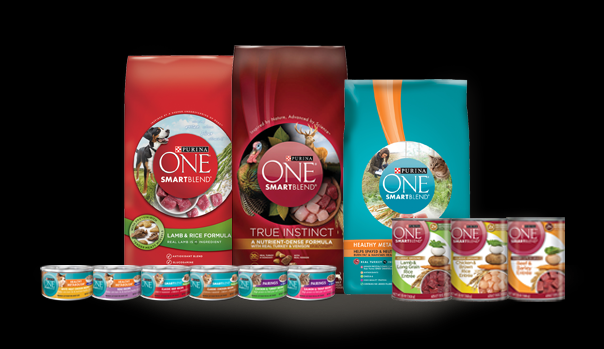 4 companies control 80% of market.
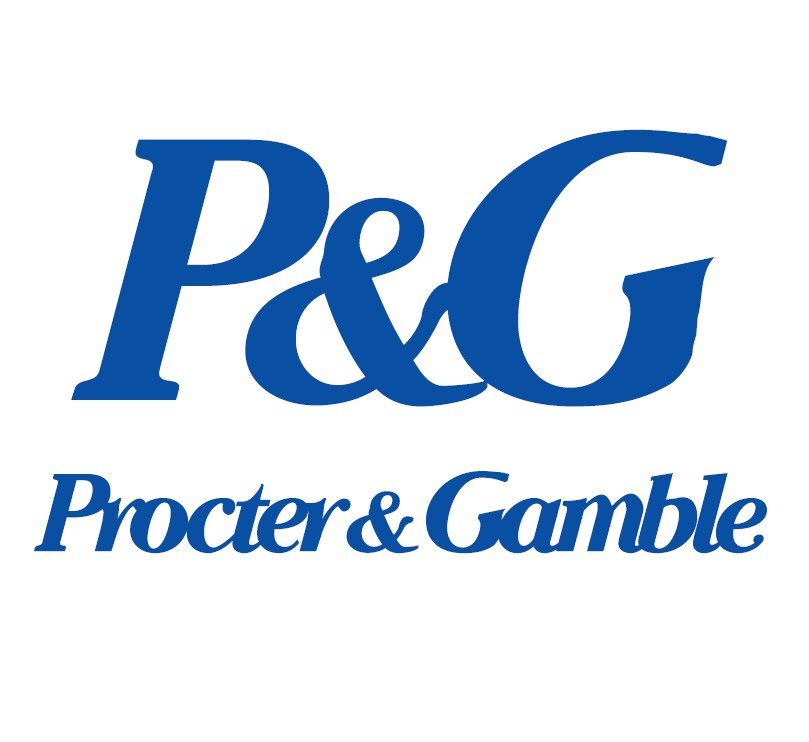 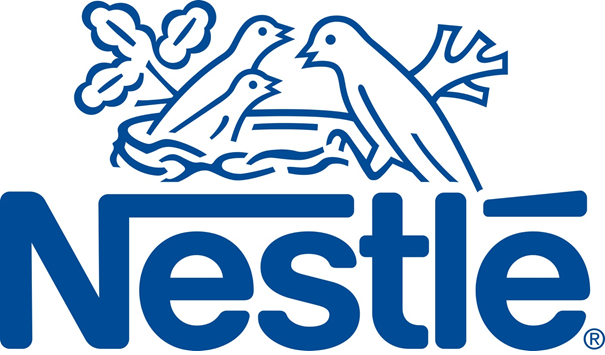 P&G
Nestle
Mars
Colegate-Palmolive
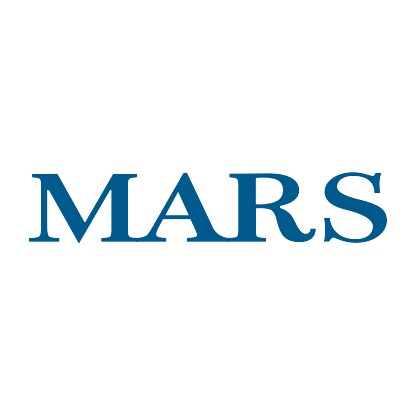 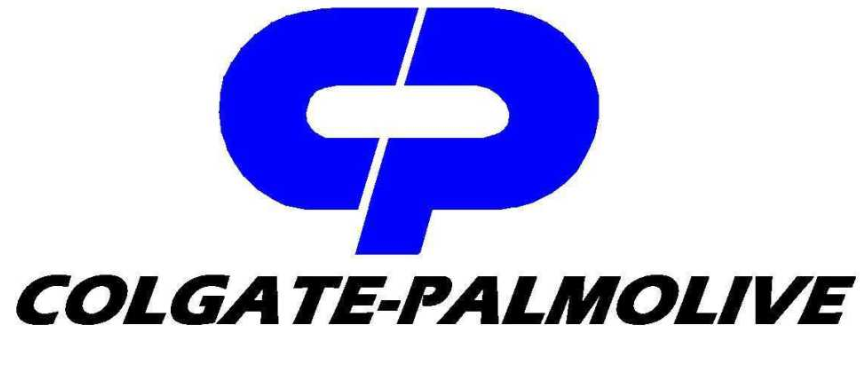 Pet food vs Livestock feed
livestock feed is designed to rapidly fatten-up the animal and is only concerned with short term health; only keeping the animal healthy until slaughter. 
Pet food – to the contrary – is used (in hopes) to sustain a pet for many years.
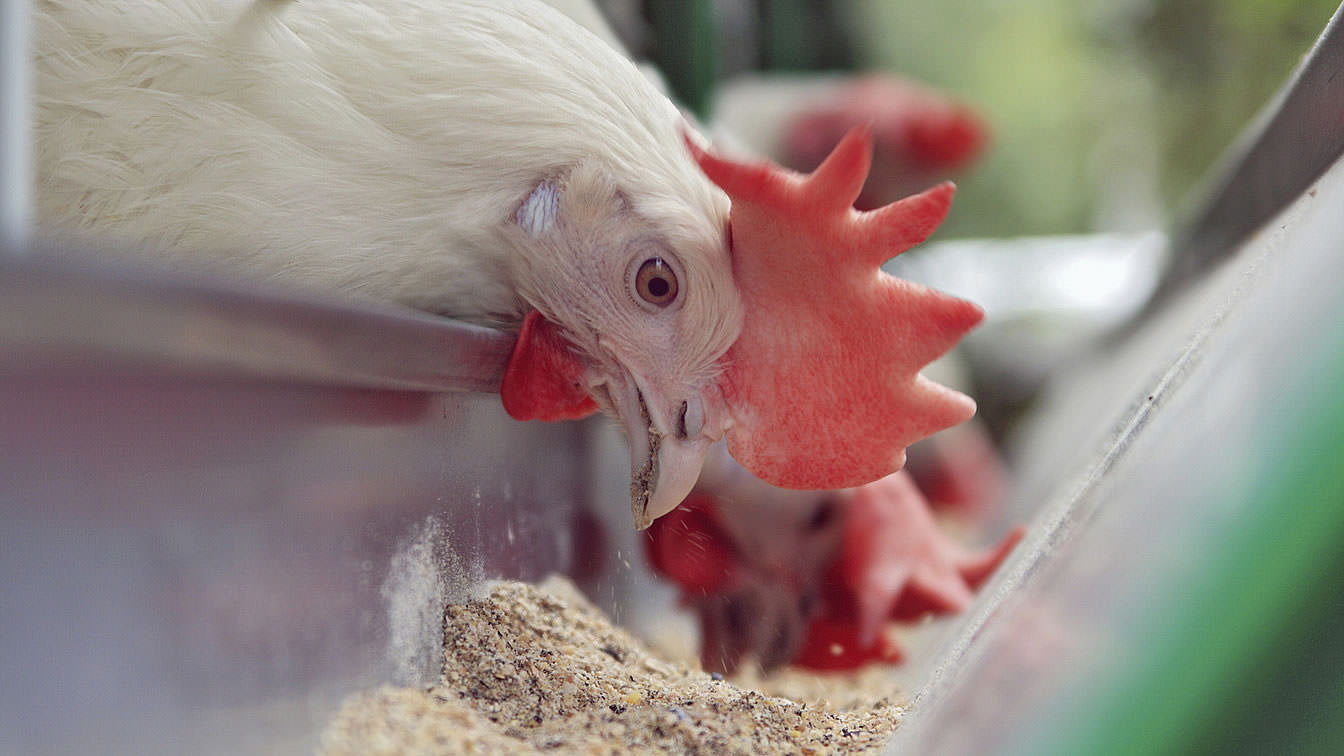 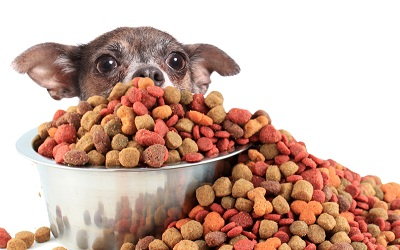 Nutrition
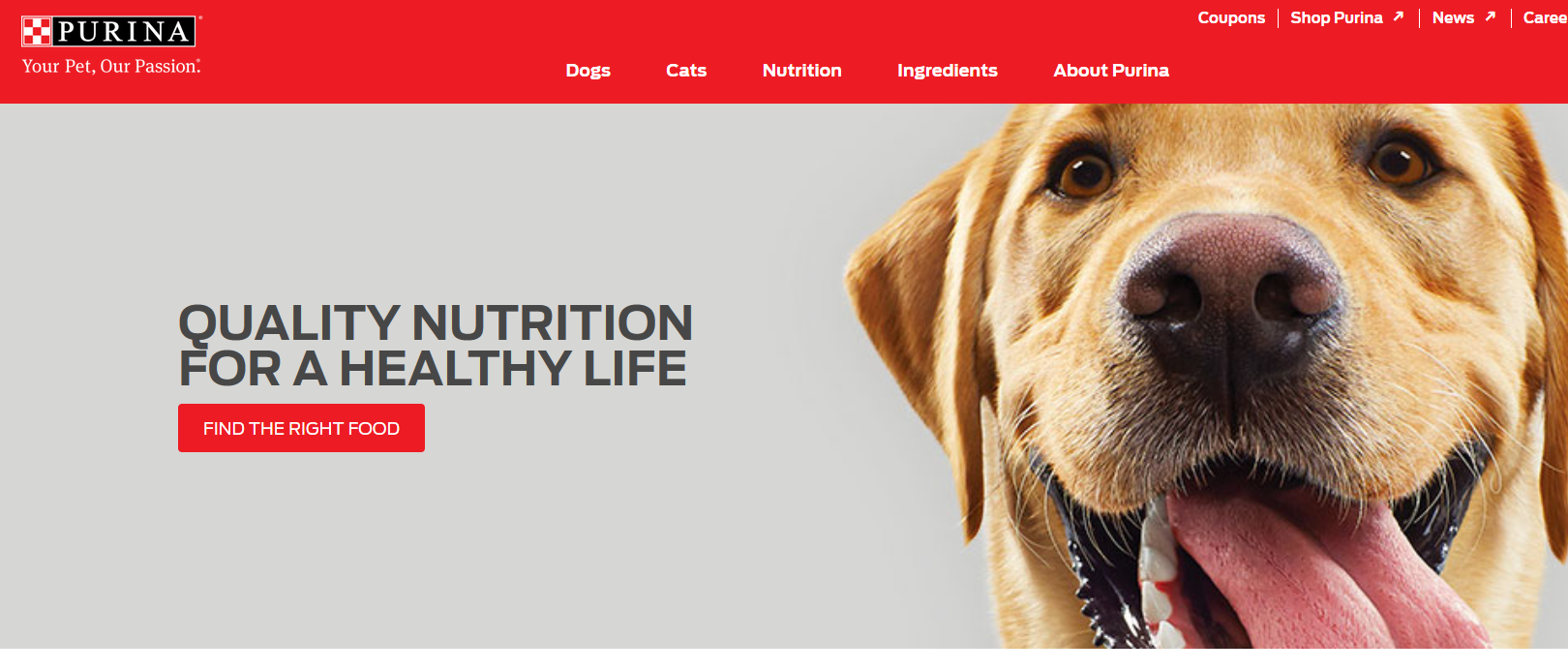 Offal and other Animal by-products
Internal organs
Entrails
bone
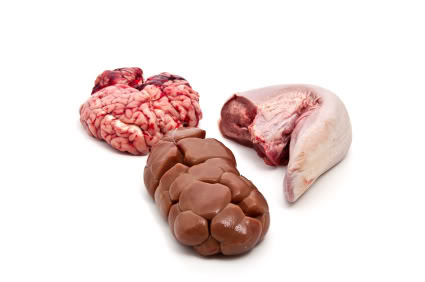 Human Grade Pet Food
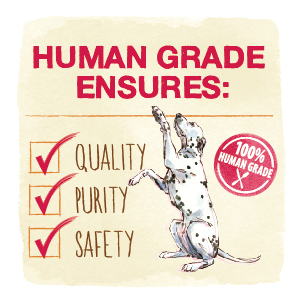 College Education Quality
Value
How much money is spent on the student to the relationship of the skills and knowledge a student obtains for the full benefit of their college education.
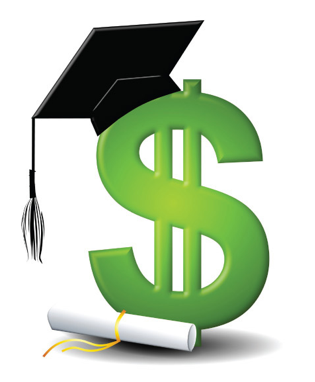 Student selectivity
Better students can faster master skills and knowledge, so more can be expected out of a program.  
Worse students can slow the progression of mastering skills and knowledge, even if there are better students in a class.
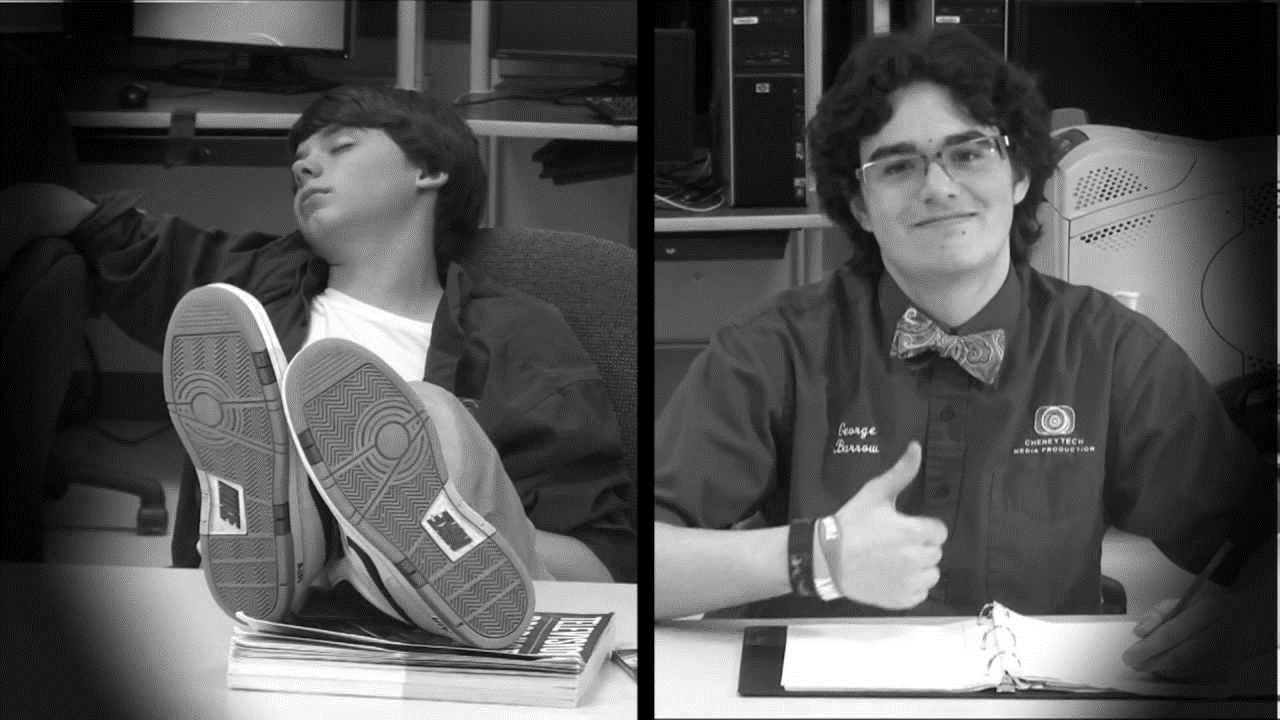 Amount spent per student on academics
A higher amount correlates better quality programs
Attracts better students and faculty
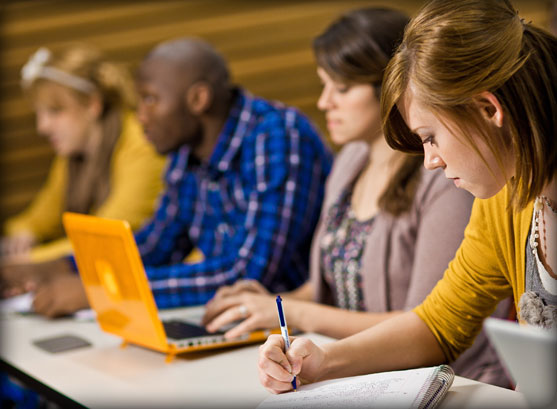 Large Endowments
Princeton has the largest per-student endowment at $2.8 million per student. 
Harvard has the largest endowment at $37.6 billion
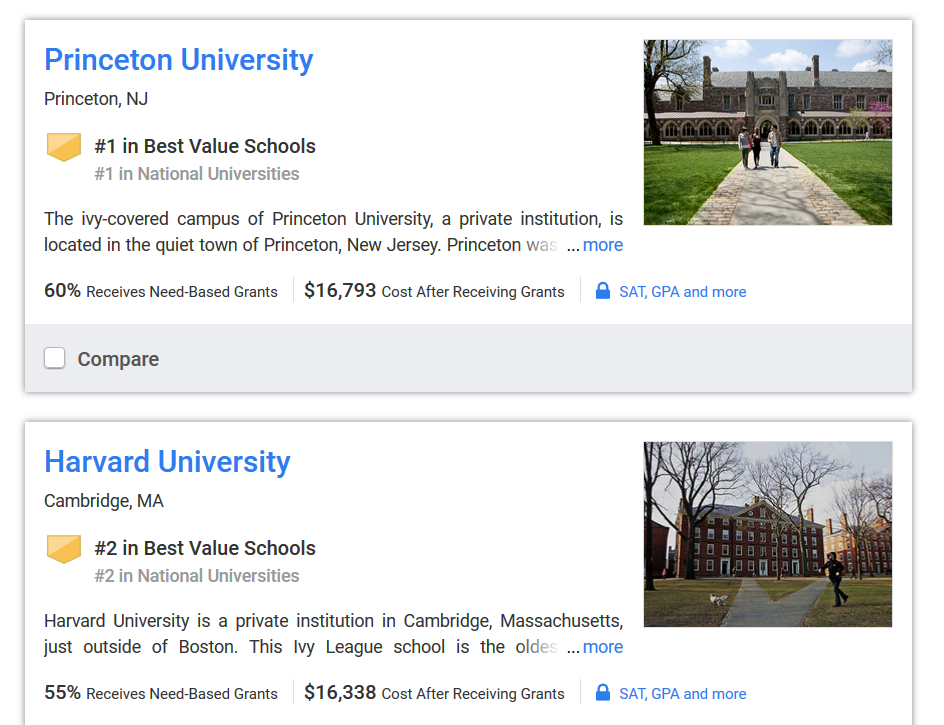 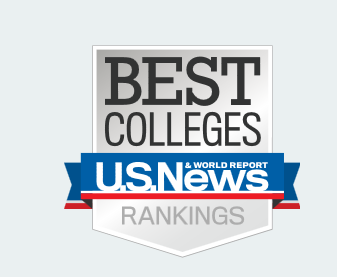 Appalachian State Endowment
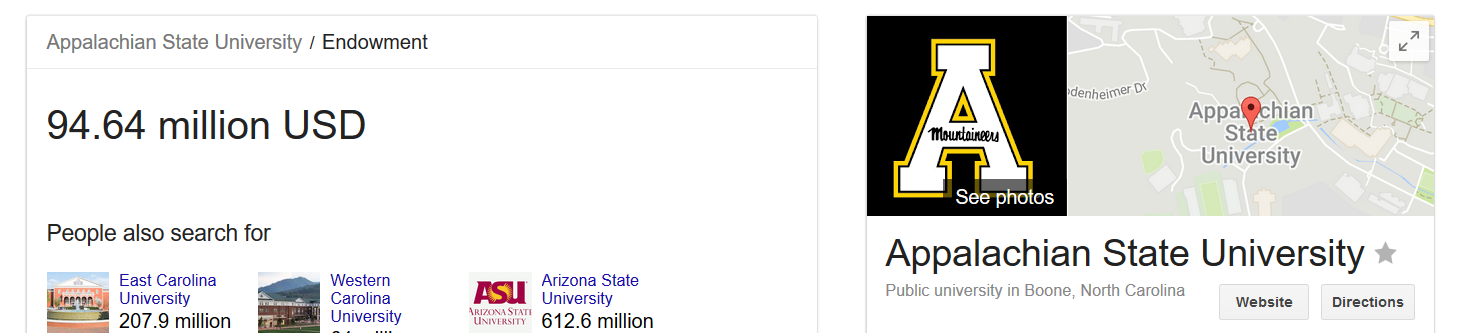